ASDC Ingest Automation Efforts 
through 
Collaboratory for quAlity Metadata Preservation 
(CAMP)
Presented by:Aubrey Beach (Booz Allen Hamilton, NASA ASDC)
Tiffany Mathews (SSAI, NASA ASDC)
Emily Northup (SSAI, NASA ASDC)
Ingest Process Redesign
Original Driving Factors:
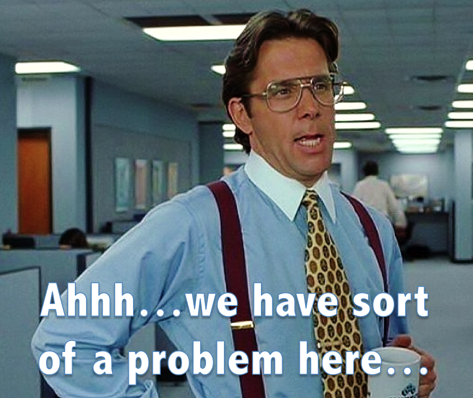 Metadata Consistency 
Redundant metadata capture/dissemination 
DSR, Operations Agreement, Interface Control Document, Digital Object Identifiers
Limited knowledge amongst DAAC staff of ingest processes
No User Working Group feedback
No Change Management Board review
No centralized portal for science team and data providers to review metadata
No transparent process for data providers
[Speaker Notes: Image courtesy of Office Space (1999) Mike Judge]
Ingest Process Redesign
Collaboratory for quAlity Metadata Preservation (CAMP) will address the need to effectively collect and maintain collection level metadata for data products archived at the ASDC.
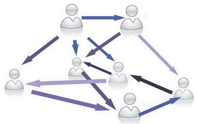 CAMP will provide: 
Metadata consistency across alike data collections
An interactive user interface to 
Allow ASDC data product managers to maintain and validate metadata
Allow outside science teams to create, update, and/or modify metadata
An expedited process for data discovery, delivery, metrics, and reporting for new products
Diminished data input redundancy (ICD, OA, GCMD DIF, ECHO, CMR, etc.)
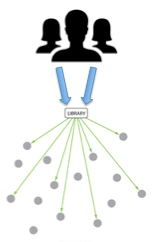 [Speaker Notes: Currently there is a lot of communication between a lot of people to collect metadata needed to complete multiple documents and forward metadata to multiple databases, CAMP will create a single user interface for users to collaboratively provide metadata into one database which can then be queried for specific metadata depending on what each document/database needs.]
Ingest Process Redesign
Goal: To create a formalized and transparent procedure that new/existing data providers can follow to ingest new data products.

Completed:
Met with ASDC Product Managers to document the current process
Researched the ingest process of other DAAC’s; most notably NSIDC
Evaluated ASDC requirements and recommendations 
Created an ingest process workflow
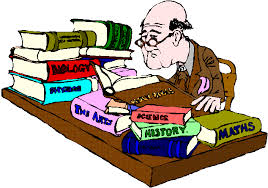 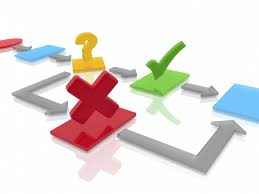 [Speaker Notes: Created a draft Data Acceptance Plan (DAP) that, once finalized:
Can be distributed to data providers
Informs of ASDC Ingest requirements 
Involves CMB and UWG reviews for increased stakeholder participation
Includes a Data Submission Request (DSR) as thefirst step to the DAP]
Ingest Process Redesign
Goal: To create a formalized and transparent procedure that new/existing data providers can follow to ingest new data products.

In Progress:
Database schema set up
Participated in review cycles for UMM to maintain consistency across NASA DAACs
Ingest Global Master Change Directory (GCMD) products into the CAMP database
Using the DIF-10 schema
2015 Big Earth Data Initiative (BEDI)
Using CAMP database for BEDI Reconciliation 
effort
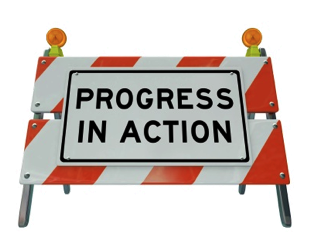 [Speaker Notes: Created a draft Data Acceptance Plan (DAP) that, once finalized:
Can be distributed to data providers
Informs of ASDC Ingest requirements 
Involves CMB and UWG reviews for increased stakeholder participation
Includes a Data Submission Request (DSR) as thefirst step to the DAP]
Ingest Process Redesign
Goal: To create a formalized and transparent procedure that new/existing data providers can follow to ingest new data products.

Next Steps:
Design and development of an intuitive user interface to streamline the addition and review of new products
Ability to export metadata to required DAAC documentation
Integration with additional internal DAAC systems
Implement user roles for reviewing and updating metadata
General User
Affiliated User
Account Manager
Product Reviewer
Product Administrator
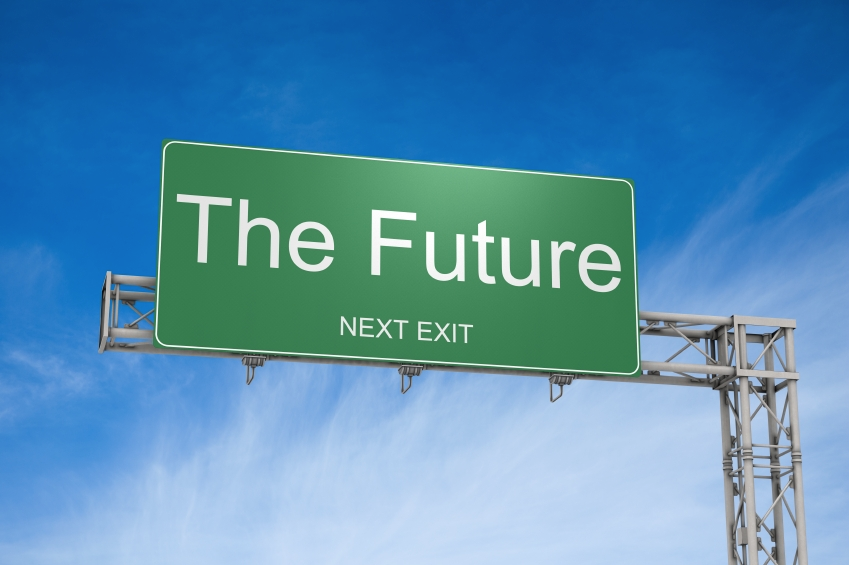 [Speaker Notes: Created a draft Data Acceptance Plan (DAP) that, once finalized:
Can be distributed to data providers
Informs of ASDC Ingest requirements 
Involves CMB and UWG reviews for increased stakeholder participation
Includes a Data Submission Request (DSR) as thefirst step to the DAP]
BACK UP
Ingest Process Redesign
Data Submission Request (DSR)
Goal: Collect basic requirements needed for an initial determination if ASDC will ingest new data product

Require data providers to complete DSR for cursory Integrated Product Team (IPT) review
IPT – cross-cutting teams involved in the Ingest process
IPT adds DSR to upcoming CMB agenda for review
If denied, a rejection justification is sent to the data provider
The provider may correct issues with DSR and re-submit to IPT for consideration

Example Questions:

Have the data products undergone user product evaluations and/or independent quality review processes?
Storage volume/frequency, etc.
How is this expected to be funded?
Identify what services the data center can provide to distribute the data
[Speaker Notes: Effective communication between the UWG and ASDC management is the key to facilitating mutual understanding between the data users and the data providers. The current 18-24-month scheduled face-to-face meeting is not optimal for achieving this goal since it leaves a large time gap with no interaction between meetings. The UWG is pleased that the ASDC management had adopted our 2010 recommendation for a formal progress update by email or through web-meeting every 9-12 months to facilitate better information/idea exchanges between the two groups. This had provided an effective way to communicate between face-to-face meetings. The UWG recommends that this activity be continued in the future.]
Ingest Process Redesign
Suggested fields for CAMP with examples
Each row is a different metadata field and each column is a different form, cells containing content are across all columns reflects metadata redundancy.
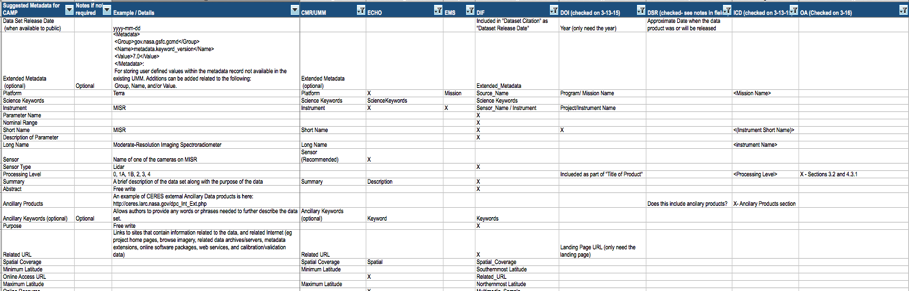 Reviewed existing data ingest process
Identified a need for a new data ingest form
Identification of  fields in the GCMD DIF, EMS, DSR, ICD, OA, DOI, & CMR (in progress)
Mapped fields in  documents (identified redundancies)
Creating Project Schedule
Complete tasks identified in project schedule
Completed Operations Concept for the User Interface
Set up production environment
Present a working metadata interface
Assembled development team
[Speaker Notes: This document shows the mapping that was started early on and the steps that have been taken (up to the star) with the next two steps (the mapping has continued to grow as more documents have been identified and developed- and will be finalized only after the CMR is defined, expected to happen soon)]